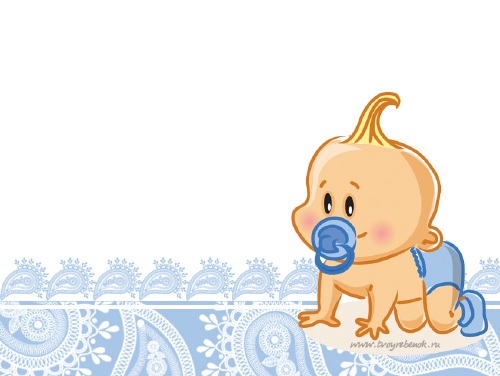 Содержание и организация кружковой работы с дошкольниками
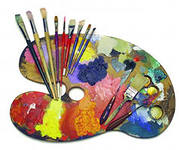 Рисование является одним из важнейших средств познания мира и развития знаний эстетического воспитания, так как оно связано с самостоятельной практической и творческой деятельностью ребенка.
Рисуя, ребенок формирует и развивает у себя определенные способности: зрительную оценку формы, ориентирование в пространстве, чувство цвета. Также развиваются специальные умения и навыки: координация глаза и руки, владение кистью руки.
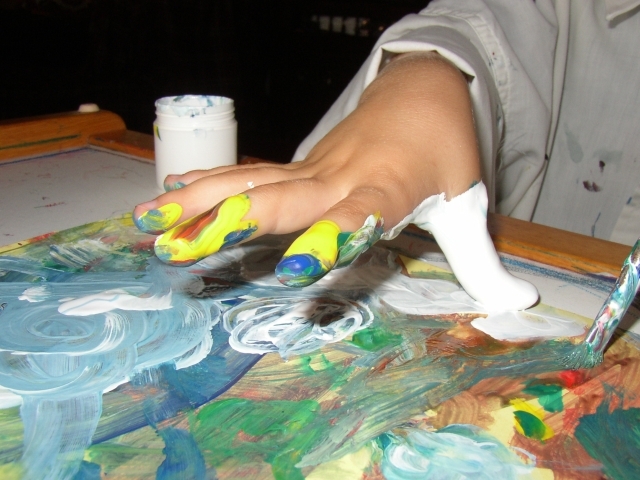 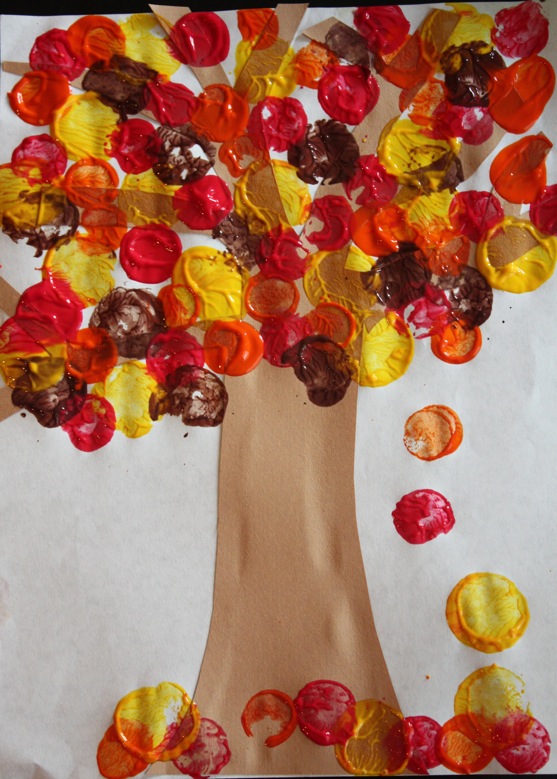 Нестандартные подходы к организации занятия вызывают у детей желание рисовать, дети становятся более раскрепощенными, уверенными, что их работа лучше всех.
Цели:1.   Формирование эмоционально-чувственного мира, развитие фантазии, воображения.2.   Совершенствовать и углублять изобразительные навыки.3.    Раскрывать творческий потенциал ребенка с использованием различных техник и жанров изобразительного искусства.4.   Дать знания о нетрадиционных техниках изобразительной деятельности.5.    Развитие мелкой моторики рук и тактильного восприятия.6.   Формирование навыков контроля и самоконтроля.
Задачи:1.   Учитывать интересы детей.2.    Решать задачи в единстве с основной программой.3.    Создавать комфортную обстановку, способствующую для развития творческой личности.4.    Обучать приемам нетрадиционной техники рисования и способам изображения с использованием различных материалов.5.   Подводить детей к созданию выразительного образа при изображении предметов и явлений окружающей действительности.6.   Формировать умение оценивать созданные изображения.7.    Воспитывать у детей интерес к изобразительной деятельности.8.   Воспитывать культуру деятельности, формировать навыки сотрудничества.
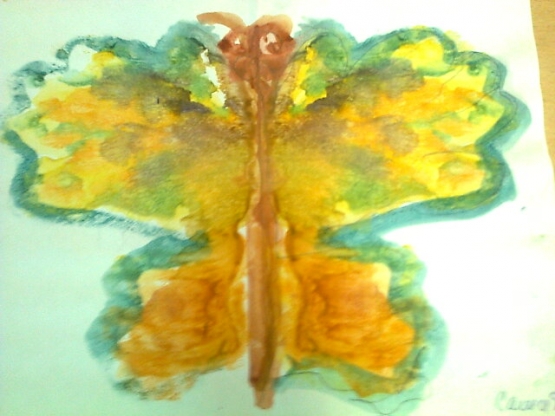 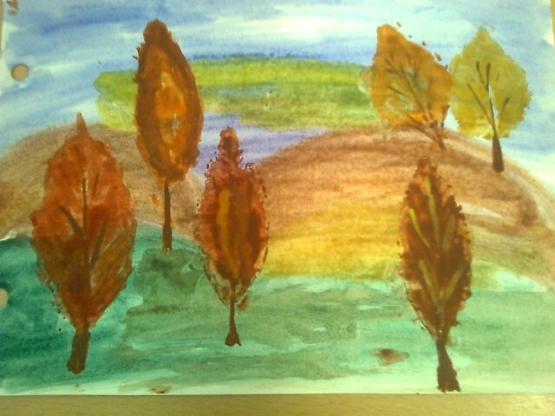 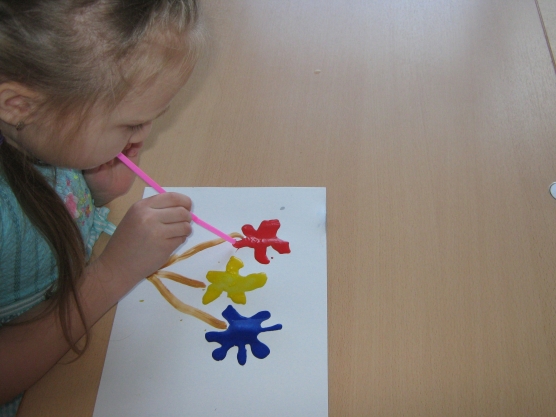 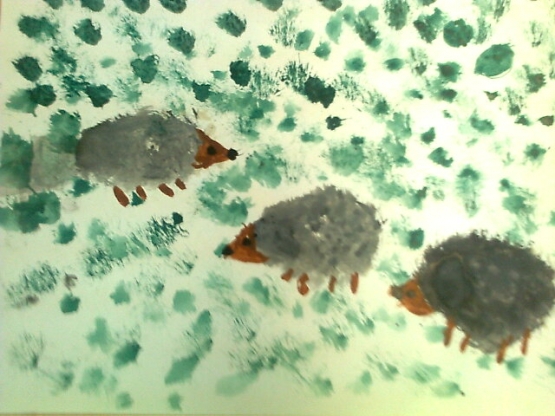 Кружки в детском саду выполняют несколько функций: - образовательную - социально-адаптивную - воспитательную
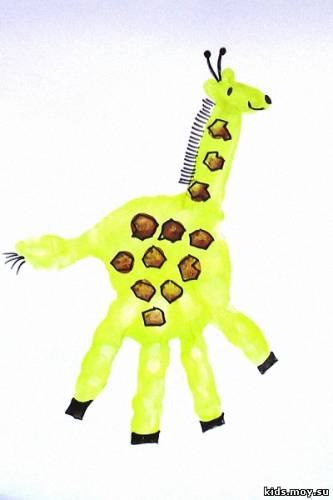 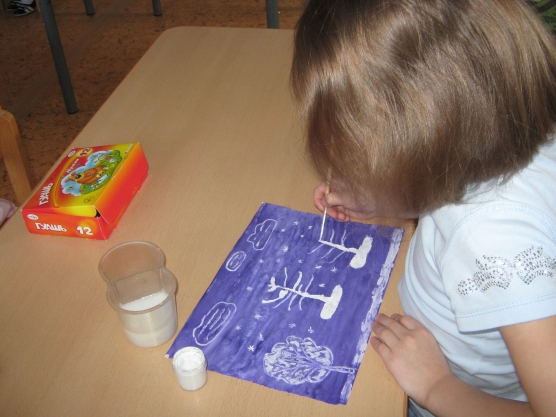 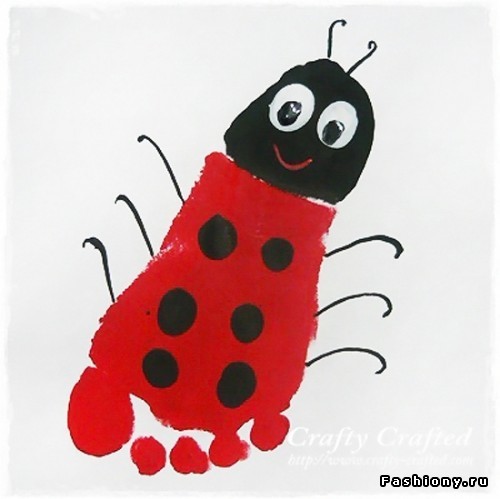 Кружки могут открываться с различными целями:* Углубление и расширение базовых знаний, опережающее развитие ребенка или компенсирующие занятия (для детей с отставанием в развитии).* Ознакомление с областями знаний, выходящими за рамки государственной Программы (работа с одаренными детьми).* Ознакомление с областями знаний и умений, включающих развитие самопознания, саморегуляцию, саморазвитие, формирование навыков межличностных коммуникаций.
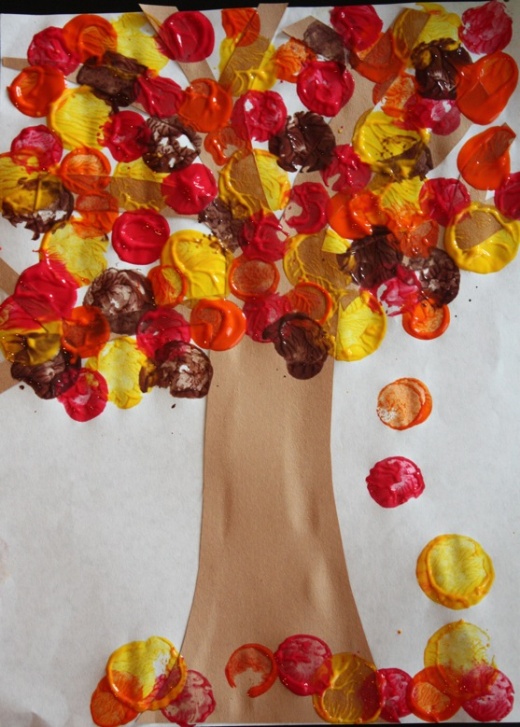 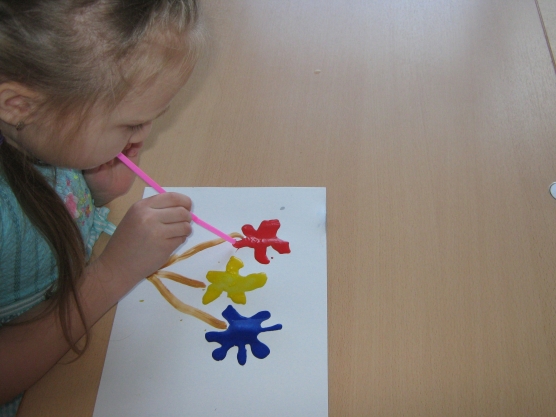 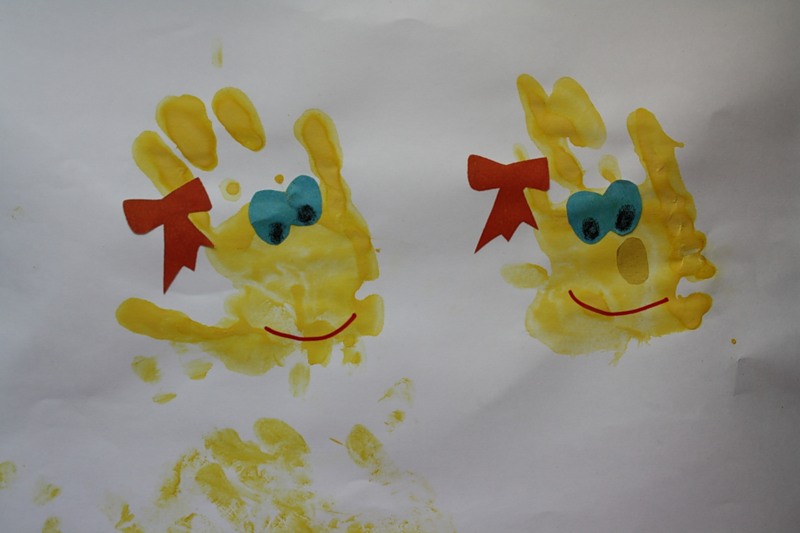 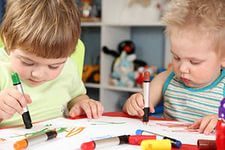 Спасибо за внимание!!!